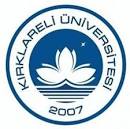 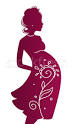 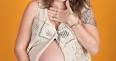 GEBELİKTE TİROİD HASTALIKLARINA YAKLAŞIM
Doç. Dr. A. Yasemin Karageyim Karşıdağ
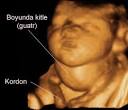 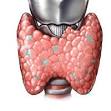 1
Cochrane Database- 2010
AACE (American Association Clinical Endocrinologists)-2012
ATA (American Thyroid Association- 2011/2012
ES (Endocrine Society)- 2012
SMFM (Society for Maternal Fetal Medicine)-2012
ETA (European Thyroid Association)-2014
ACOG (American Collage of Obstetricians and Gynecologists)- Nisan 2015 148 no’lu bülten
2
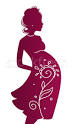 Kadınlarda üreme çağında diyabetten sonra en sık görülen endokrinopati
Gebelikte tiroid disfonksiyonu % 2-3
Gebelik, tiroid fonksiyonlarını etkilemekte
Tiroid disfonksiyonları tedavi edilmez ise maternal ve fetal komplikasyonlar artmakta
3
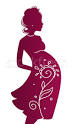 Gebelikteki fizyolojik değişiklikler
Tiroksin bağlayıcı globulin (TBG) ↑ (östrojen ↑sonucu)
Total T3 ve T4 x 1,5 kat↑ (TBG ↑sonucu)
TSH özellikle  1. trimesterde ↓(HCG etkisi)
T3 resin uptake ↓ 
İyot uptake ↑ 
Renal iyot klirensi ↑
4
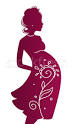 Gebelikteki fizyolojik değişiklikler
5
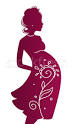 Gebelikte tiroid testlerinin            referans değerleri
(Stagnaro-Green 2011, Abbassi-Ghanavati 2009)
6
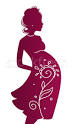 Gebelikteki normal değerler
7
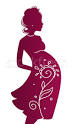 Fetal tiroid glandı 12 hafta civarında iyot tutup tiroid hormonları sentezlemeye başlar 				               		                  (Bernal 2007, Calvo 2002)
Özellikle ilk trimesterde maternal T4 transferi normal fetal beyin gelişimi için çok önemlidir    								  (ACOG 2015)
TSH plasentadan geçmez, iyot plasentadan geçer 
Fetus iyot alımı için anneye bağımlı 
Gebelik - emzirme döneminde 200-250 µg/ gün iyot alımı tavsiye edilmekte  				     (WHO/ATA)
Gebede idrar iyot atılımı 150 µg/ L olmalı
8
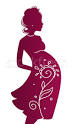 Gebeler tiroid hastalıkları için taranmalı mı?
Selektif tarama
Semptomatik /yüksek riskli hastalara  
	(ACOG 2015, ATA  2012, ES 2012, SMFM 2012, Cochrane 2010) 
Üniversal tarama kötü prognozu azaltmıyor
      bulunmuş  	(Negro 2010 ►4562 olguda)     
Üniversal Tarama
Selektif tarama % 30-81 aşikar/ subklinik hipotiroidiyi atlar
LT4 tedavisi ucuz, yan etkisi az                     (Escobar 2000, Vaidya 2007, Horacek 2010, Wang 2011)
Tarama etkin maliyetli bulunmuş         				                     (Dosiou 2012)
Yüksek riskli grup 
> 30 yaş
Tiroid hast öyküsü
Boyun RT öyküsü
Tiroid cerrahisi öyküsü
Aile öyküsü
Semptom / guatr varlığı
Otoimmünite +/ TPO +
İnfertilite
Düşük/preterm doğum öyküsü
I eksikliği 
ilaç alımı*
BMI>40*
			(ATA 2011)
8
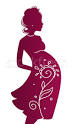 Gebelikte hangi tanı testleri kullanılmalı?
Birinci basamak tarama testi TSH
fT4, TSH ↑/↓ ise 
fT3, TSH ↓, fT4 normal, hipertroidi bulguları + ise
ES, gebede fT4 indeksi (TT4 X T3U) önermekte
Antitiroid antikor bakılması tarama testi olarak önerilmemekte,aşikar tiroid hastalığı varsa önerilmekte 					             	(AACE, ATA 2012)
HCG uyarımı ile ilk trimesterde TSH düzeyi düştüğü için
     hipotiroidi teşhisi atlanabilir, ölçülen bir subnormal TSH değeri de hipertiroidi teşhisi için yeterli olmayabilir
(ACOG bülten 148,2015)
10
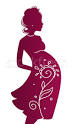 Tiroid testi sonuçlarının değerlendirilmesi
11
(ACOG 2015)
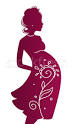 HİPERTİROİDİ
12
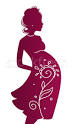 Hipertiroidi
Gebelikte % 0,2                          (Neale 2007,Ecker 2000)
Etiyoloji
Graves hast (% 95)
Nodüler guatr / soliter toksik adenom
Viral tiroidit
Gestasyonel geçici hipertiroidi 
Gestasyonel trofoblastik hast.
Hipofiz / over tümörü	
Aşırı levotiroksin dozu									    (Carney 2014)
13
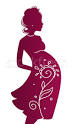 Hipertiroidi
Semptomlar;
Terleme 
Çarpıntı 
Sinirlilik 
Dispne 
Kilo kaybı 
Guatr 
Göz bulguları
Riskler;
Maternal
Tiroid fırtınası 
Düşük 
Eklampsi 
Fetal
Düşük doğum ağırlığı 
Prematürite 
Yenidoğanda hipertiroidizm
			(Davis 1989, Millar 1994, Aggarawal 2014)
14
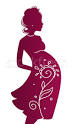 Graves hastalığı
TSH ↓, fT4 ↑
TSH reseptör antikorları ↑(TRAb): 
Tiroid stimüle edici Ig (TSI), 
Tiroid bağlanmasını inhibe eden Ig’ler (TBII)
TRAb 22-26. haftada bakılması önerilen olgular;
Graves hast
Radyoaktif iyot / tiroidektomi tedavisi olmuş Graves hast
Gravesli bebek doğurma öyküsü                       	     (De Groot 2012)
Titre 3-4 kat yüksek ise fetusta hipertirodi riski ↑                                                                                                                                                                             							       (Zimmerman 1999)
Semptomlar ilk trimesterde alevlenebilir (HCG etkisi)
15
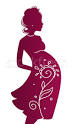 Neonatal Graves
Maternal TRAb geçişi nedeniyle, % 1-5 	(ATA 2005)	
Tanı; 
fetal taşikardi, IUGG, ileri kemik ossifikasyonu, fetal guatr, kalp yetmezliği, hidrops 
Fetal guatr ;
fetal hipertiroidi veya
fetal hipotiroidi kaynaklı (yüksek doz maternal antitiroid tedaviye bağlı)				            	(Luton 2005)
Tedavi: Maternal PTU, 
Fetal bulguları kontrol etmek için yüksek doz gerekebilir 
Annede yüksek dozla hipotiroidi gelişirse, tedaviye LT4 eklenebilir             							(Mestman 2012)
16
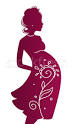 Fetal takip
Riskli olgularda fetus 20. haftadan sonra aylık
fetal ultrasonografi ile takip edilmeli:

Antitiroid tedavi alan,
Kontrolsüz hipertiroidisi olan,
TRAb seviyesi yüksek saptanan gebeler
17
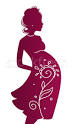 Gebelikte hipertiroidi tedavisi - I
Tioamidler (PTU, metimazol)

Propiltiourasil (PTU) 
kısmi olarak T4→T3 dönüşümünü inhibe eder 
metimazole göre plasental geçiş daha az
hepatotoksik  (% 0,1-0,2)    			(FDA 2009)
Metimazol embriyopatisi
 aplazia cutis, özofageal / koanal atrezi
İlk trimesterde PTU, sonra metimazole geçiş 										(ATA 2011, ACOG 2015)
Antitroidlerle % 0,1-1 agranülositoz  
Ateş ve boğaz ağrısı gelişir ise ilaç kesilip tam kan sayımı 									(Brent 2008)
18
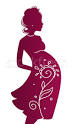 Gebelikte hipertiroidi tedavisi - II
Amaç; fetal hipotiroidi yapmadan maternal tiroid hormon seviyelerini ↓
fT4 normalin üst sınırında tutulmalı (1,2-1,8 ng/dL) 
PTU 150-450 mg/gün/2-3 dozda 
Metimazol 10-20 mg/gün/2 dozda
β- bloker propranolol, tirotoksikozda 10-40 mg/gün/2-3 dozda 
 2-4 hafta aralıklarla fT4 ölçülerek doz ayarlanır 
						            (De Groot 2012, Bahn 2013)
% 30-40 gebede 30-34. haftada tedavi ihtiyacı kalmayabilir, ancak doğum sonrası sıklıkla relaps ve tedavi
19
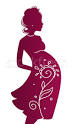 Gebelikte hipertiroidi tedavisi - III
PTU ve metimazol emzirmeye engel değil (maks. 200 mg ve 20 mg dozda ise)
metimazol emziren annede ilk tercih 		(Cignini 2012)
Radyoaktif iyot tedavisi gebede kontrindike         								(Marx 2008)
Tiroidektomi:
Postpartum
İkinci trimester
Antitiroid ilaçlara allerji
Çok yüksek doz antitiroid gereksinimi
Antiitiroid ilaçlara direnç
20
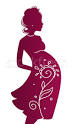 Gebelikte hipertiroidi yönetimi
fT4: 1,2-1,8 ng/dL olmalı
21
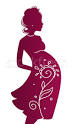 Tiroid fırtınası
Gebede % 1-2 					(Sheffield 2004)
Bulgular; ateş, SSS- kardiyak- GİS disfonksiyonu
Hızlandırıcı faktörler; preeklampsi, anemi, sepsis, sezaryen
Fetal durum, akut krizde bozulsa da anne tedavisi ile düzelebilir; akut krizde doğumdan kaçınılmalı
Tedavi; 
T3 ve T4 salınımı inhibisyonu (PTU+ iyot)
Periferik T4→T3 blokajı (deksametazon)
β -blokerler
22
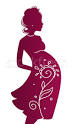 Fetal /neonatal sonuçları etkileyen faktörler
1- Maternal ↑TRAb seviyesi: 
Fetal hipertiroidi			  	(Mestman 2004)
doğum sonrası 72 saatte neonatal hipertiroidi (maternal antitiroid tedavinin koruyucu etkisi kalkar)
Tiroid ablasyon tedavisi TRAb seviyelerini azaltmaz 
2- Maternal yüksek doz tedavi: 
Hipotiroidizm ve fetal guatr (polihidramniyos şüpheyi↑)
Antitiroid tedavi kesilir
3- Tedavisiz maternal hipertiroidi:
T4 plasentayı geçip fetal TSH’ı süprese eder, konj. hipotiroidi
23
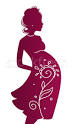 Gestasyonel geçici hipertiroidi
Erken gebelikte, % 2-15 
18. haftaya kadar geriler 
Destek tedavisi   				(Le Beau 2006) 
Rutin tiroid fonksiyon testlerine gerek yok  
                                                                               	(Niemeijer 2014)

Antitiroid tedavi hipertiroidizm semptomları gelişirse   								(Girling 2006)
Gebelik prognozunu olumsuz etkilemez 
								(Casey 2006)
24
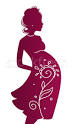 Graves hastalığı ve                gestasyonel hipertiroidi ayırıcı tanısı
(Mestman 2012)
25
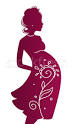 Subklinik hipertiroidi
Gebelerde % 1,7 				(Casey 2006)
TSH ↓, fT4 N, fT3 N
Kötü gebelik prognozu ile birliktelik saptanmamış 		    (Casey 2006, Tudela 2012, Wilson 2012)
Gebelikte subklinik hipertirodi tedavisi önerilmiyor 		                             (ACOG 2015)
26
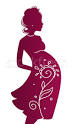 HİPOTİROİDİZM
27
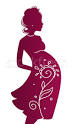 Hipotiroidi
Gebede % 0,2-1			          (Mitchell 2003, Casey 2006)
TSH ↑, fT4↓, tiroid otoantikorları + (Anti TG, Anti TPO) 
TSH>10 mIU/L ise T4 bakmaksızın tanı konulur   (ATA 2011)
Semptomlar gebelikle maskelenebilir
Etyoloji:	 - iyot eksikliği 
   	                - Haşimato tiroiditi (I yeterli bölgede en sık) 
			 - Subakut tiroidit
			 - Tiroid ablasyonu (cerrahi/ radyoaktif iyot)
			 - İlaçlar
			 - Hipotalamo-hipofizer nedenler
28
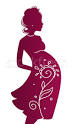 Hipotiroidi
Bulgular;
Kilo alımı
Egzersiz kapasitesinde ↓
Soğuk intoleransı
Konstipasyon
Saç dökülmesi
Kuru cilt
Guatr
Gebelik komplikasyonları;
Abortus
Preeklampsi/ hipertansiyon
Ablasyo plasenta
Ölü doğum
Prematürite (< 32 hf)
LBW
Fetal kalp hızı anomalileri
Nöropsikolojik ve kognitif gelişim anomalileri
    (Davis 1988,  Leung 1993, Haddow 1999, Casey 2006, Negro 2010, Yazbeck 2012)
29
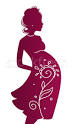 Haşimato tiroiditi (Kronik otoimmum tiroidit)
İyot eksikliği olmayan bölgelerde en sık neden
Hastaların % 10’u hipotiroid, yaşla bu oran ↑
Muayenede guatr +/-
Hastaların % 10’unda tiroid otoantikorları bir/ daha fazlası + (Anti TG, Anti TPO, TRAb)
30
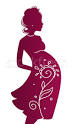 Hipotiroidizm tedavisi
LT4  (ATA, ES)                                          (Casey 2006, Garber 2013)
Başlangıç dozu 100-150 µg/gün, 25-50 µg artış
Takip TSH ile (4-6 haftalık aralıklarla) 
1. trimesterde 2,5mIU/L 
2. ve 3. trimesterde 3,0mIU/L 
Gebelik öncesi LT4 kullananda ilk trimesterde doz % 30-50 ↑, ilerleyen dönemde azaltılır
                                                                              (Yassa 2010, Alexander 2004, ACOG 2015)
Doğum sonrası, doğum öncesi LT4 dozuna geçiş (TSH 6-8 hf ara ile takip)
LT4 süte az geçer, emzirmeye engel değil 	    (Cignini 2012)
31
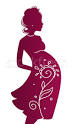 Gebelikte hipotiroidi yönetimi
TSH  1. trimesterde 2,5 mIU/mL
                  2-3. trimesterde 3mIU/mL olmalı
32
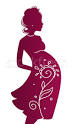 Subklinik hipotiroidizm
Gebelerde %  2-5 	 (Casey 2005, Cleary-Goldman 2008)
TSH ↑ve fT4, fT3 N
Asemptomatik
33
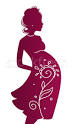 Subklinik hipotiroidi
Subklinik hipotiroidi ile gebelik komplikasyonları arasında ilişki? 
Preterm eylem, dekolman daha sık 
                                                                     (Tudela 2012, Wilson 2012, Casey 2005) 
Ölü doğum daha sık                          (Allan 2000, Ashoor 2010)
Subklinik hipotiroidi ve TPO antikor + ise gebelik komplikasyonları ↑, tedavi gerekli               (Negro  2008)
Preeklampsi, dekolman, gestasyonel diyabet artmaz           	               (Cleary-Goldman 2008, Lazarus (CATS trial 21846 gebe) 2012) 
Gebelik komplikasyonları artmaz 
                    (Cleary-Goldman 2008,Mannisto 2009, Casey 2006►25000 gebe)
34
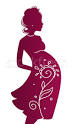 Subklinik hipotiroidi
Maternal subklinik hipotiroidi ile infant nörokognitif gelişimi arasında ilişki? 
Tedavi edilmemiş tiroid hipofonksiyonu infant nöropsikolojik gelişimini olumsuz etkiler
                                                         (Haddow 1999, Pop 1999)
Antenatal tiroid tarama çalışması (CATS); subklinik hipotirodi tedavisi nörokognitif gelişim üzerinde fark yaratmıyor                                        (Lazarus 2012)
35
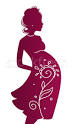 Subklinik hipotiroidi tedavisi??
Tedavi:
Gebelik komplikasyonlarını iyileştirmiyor, tedavi önerilmez 			      (Cignini 2012, ACOG 2015)
ES, potansiyel faydaları için subklinik hipotiroidide antikor bakılmaksızın tedavi              (De Groot 2012)
ATA/AACE, TPO+ olan tüm subklinik hipotiroidi olgular ve TSH >10mIU/L olan  olgular (fT4’ten bağımsız) tedavi edilmeli             (Stagnore-Green 2011)
ETA, TPO + olup yeni tanı konulan subklinik hipotiroidide tedavi               (Lazarus 2014, Negro 2014)
36
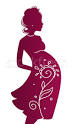 İzole maternal hipotiroksinemi
fT4 ↓, fT3 N, TSH N (ATA 2011)
Gebelikte % 1-2
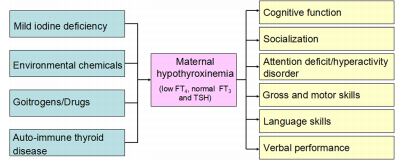 Min,  2015
37
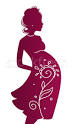 İzole maternal hipotiroksinemi
Kötü obstetrik prognoz saptanmamış 
                                                                 (Casey 2007, Cleary-Goldman 2008)
Ft4 ↓ anne çocuklarında IQ ve psikomotor test skorlarında düşüklük ve kognitif gerilik saptanmış 
                                                                  (Henrichs 2010, Pop 2003, Li 2010)
Nörolojik gelişim ile ilişkili bulunmamış                    
					         (Oken 2009, Chevrier 2011, Julvez 2013)
Tedavinin faydası gösterilememiş                                                           							  (Lazarus 2012)
ATA rutin tarama ve tedavi önermiyor                                                          						    (Stagnora-Green 2011) 
ES ve ACOG bu grup için öneride bulunmamış 
                                                                                                          (Garber 2012, ACOG 2015)
38
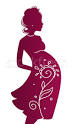 Gebede antitiroid antikor pozitifliği
Anti tiroid antikorlar (TPO ve TG antikor) % 10-20 kadında + ve çoğu ötiroid 		(Thangaratinam 2011) 
İlk trimesterde antikor + ve ötiroid olan olgularda üçüncü trimesterde hipotiroidi (%16) ve postpartum tiroidit (% 33-50) gelişebilir	         (Glinoer 1991, Lazarus 1998)
Tiroid otoimmünitesi abortus, rekürren abortus, preterm doğum ve düşük IQ ile ilişkili bulunmuş 
		(Negro 2006, Thangaratinam 2011, Shoenfeld 2006, Negro 2011, Pop 1999)
Gebelerde üniversal antikor taraması veya antikor + ve ötiroid olan gebenin tedavisi önerilmiyor (ATA, ES)
39
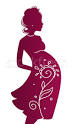 Postpartum tiroidit
Doğum sonrası 12 ay içinde gelişir,  % 5 -10’u otoimmun tiroidit                                              						        (Stagnora-Green 2012)
Tanı: Anormal TSH, toksik nodül ve TRAb yok                (Muller 2001) 
Ayırıcı tanı: TRAb (–) ve  T4:T3 ↑ ve muayene bulguları N                   
Tirotoksik faz (ilk birkaç hf);
tioamidler etkisiz (otoimmun tiroid destrüksiyonu) 
ciddi semptom varlığında β-bloker
Aşikar hipotiroidi fazı; 
LT4 tedavisi
Spontan remisyon, tiroid antikoru + ise kalıcı hipotiroidi riski ↑
40
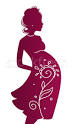 Sonucu beklenen çalışmalar
1- National Institute of Child Health and Human Development study:
	- < 20 hf, subklinik hipotiroidi ve hipotiroksinemi için tarama
 	- LT4/plasebo için randomizasyon
	- LT4 IQ’yu etkiliyor mu? 5 yaşa kadar takip 
2- Thyroid AntiBodies and LEvoThyroxine  (TABLET) trial:
	- Ötiroid TPO + gebelere LT4/plasebo için randomizasyon
	- Düşük ve erken doğumu etkiliyor mu?
3- Subclinical Hypothyroid and Iodine Deficiency in Early Pregnancy and Woman Planning for Pregnancy (SHEP) trial:
	- 4800 kadın, LT4 ted. fetal beyin gelişimine etkili mi?
41
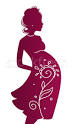 Sonuç
Tiroid hastalıkları gebelikte sık
Gebelerde selektif tarama öneriliyor
Hipotiridi ve hipertiroidi, maternal - fetal komplikasyonları arttırıyor, gebelikte tedavi gerekli
Subklinik tiroid hastalıklarının gebeliğe etkileri ve tedavilerinin faydaları henüz netleşmediği için tedavi önerilmiyor
42
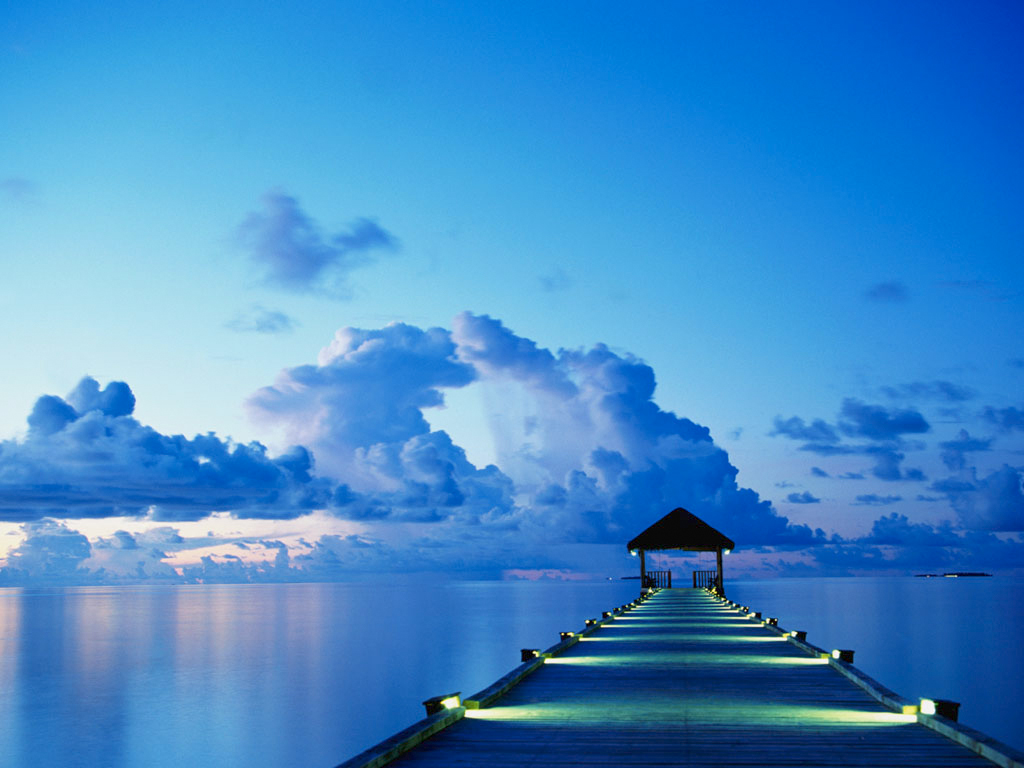 Teşekkür ederim
Teşekkür ederim
43
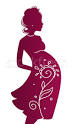 Tiroid nodülleri
% 11-20 rastlanır, gebelikte büyüyebilir 
								 (Kung 2012)
Anamnez, muayene, TSH  ve USG 
İİAB (her trimesterde)
solid nodül > 1cm,
kompleks nodül > 2cm, 
nodül < 0,5-1cm ama şüpheli USG 
                                                         (Papini 2002, ES 2012)
44
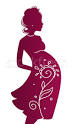 Tiroid neoplazileri
14,4/100000, en sık papiller tip                         (Smith 2003)
Cerrahi doğum sonrasına ertelenebilir;
doğuma kadar LT4 ile TSH (0,1-1,5mIU/L) süpresyonu  
USG takibi 
İkinci trimesterde cerrahi gereken olgular;
indiferensiye tümör,
çapı büyük tümör, 
Tümörde büyüme ve LAP + 			(ATA 2011)
Radyoaktif ablasyon gebelik ve laktasyonda kontrindike,
ablasyon sonrası 6 -12 ay gebelik sakıncalı
Gebelik, kanser prognozunu olumsuz etkilemez (ATA 2011)
45